Yhteishaku Gradiaan 2021
Gradia-lukiot, Gradia Jyväskylä, Gradia Jämsä
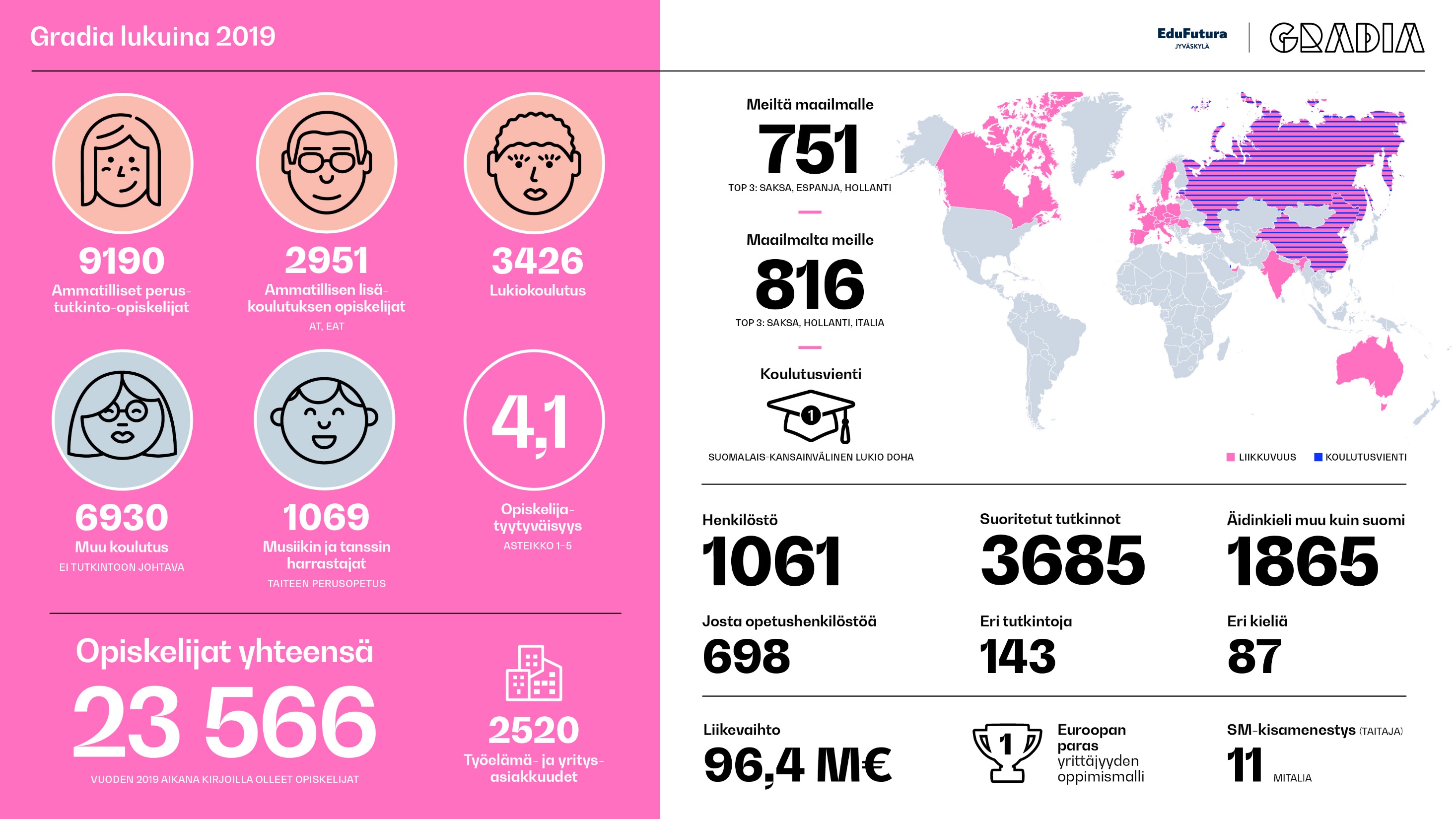 Yhteishaussa lukioon!
Jyväskylän Lyseon lukio (Harju, Sepänkatu 3)
Schildtin lukio (Viitaniemi, Viitaniementie 1B)
Opiskelu lukiossa
Suurin osa lukiolaisista opiskelee lukiolinjalla 
Lukion oppimäärän suoritettuasi saat lukion päättötodistuksen
Suoritettuasi ylioppilastutkinnon hyväksytysti, saat myös ylioppilastodistuksen
Opiskelijat valitaan perusopetuksen päättötodistuksen lukuaineiden keskiarvon perusteella
Musiikkilinjalle pisteitä valintakokeesta
Urheilulinjalle pisteitä urheilumenestyksestä
Lukiotutkinto
2–4 vuotta

Yhteensä 150 opintopistettä
1 opintopiste = 
22,8 x 75min
Erityislinjat Gradia-lukioissa
IB-linja, Jyväskylän Lyseon lukio
Musiikkilinja, Schildtin lukio
Tiimilinja, Jyväskylän Lyseon lukioUrheilulinja, Schildtin lukio
IB-linjaJyväskylän Lyseon lukio
Kansainvälinen IB Diploma -tutkinto
Ensimmäinen vuosi on valmistava vuosi, jota seuraa kaksi IB-vuotta
Akateeminen ote opintoihin: analysoimista, keskustelua ja kokeilemista
Voit syventyä opinnoissasi luonnontieteisiin, yhteiskuntatieteisiin tai kirjallisuuteen 
Opintojen pääsyn keskiarvoraja on 8,0 (ei valintakoetta)
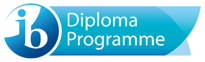 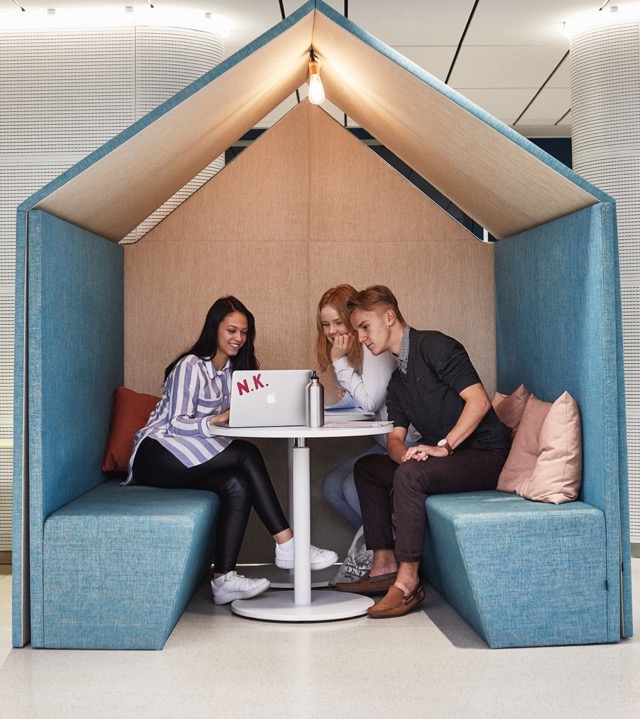 Tiimilinja Jyväskylän Lyseon lukio
Opiskelua 4–5 hengen tiimeissä, omassa opiskeluryhmässä
Oppiaineiden yhdisteleminen ilmiöpohjaisiksi paketeiksi
Tiimien itse kehittelemät soveltavat projektit
Vahvat jatko-opinto- ja työelämävalmiudet
Kolmannen vuoden työelämälähtöinen ulkomaanprojekti
Urheilulinja Schildtin lukio
Lukio-opinnot yhdistettynä huipulle tähtäävään urheiluvalmennukseen
Painopistelajit: 








Urheiluvalmennus koulupäivän aikana lisää harjoittelun määrää ja laatua
Myös yleislinjalaisilla on mahdollisuus hakea mukaan liikuntavalmennukseen
Valtakunnallinen erityistehtävä, opiskelu oman opetussuunnitelman mukaan
Freestyle ja kumparelasku
Jalkapallo
Joukkuevoimistelu
TelinevoimisteluJääkiekkoMaastohiihtoYleisurheiluUintiKoripallo
Salibandy
[Speaker Notes: Urheilulinjan opiskelijat suorittavat vähintään 12 urheiluvalmennuksen kurssia pakollisina opintoina ja ovat näin oikeutettuja vähentämään valtioneuvoston asetuksen (955/2002) 8§:n mukaisten muiden pakollisten kurssien määrästä 8 kurssia. Opiskelijan tulee kuitenkin suorittaa puolet joka oppiaineen pakollisista kursseista.]
MusiikkilinjaSchildtin lukio
Keski-Suomen ainoa musiikkilinja
Valtakunnallinen musiikin erityistehtävä, opiskelu oman opetussuunnitelman mukaan, omassa ryhmässä
Aktiivisesti musiikkia harrastaville ja musiikkialan jatko-opintoihin aikoville
Laaja musiikin ja ilmaisun kurssivalikoima
Opintoja myös muista oppilaitoksista
Runsaasti esiintymistilaisuuksia
[Speaker Notes: Musiikkilinjan opiskelijat suorittavat vähintään 12 musiikin kurssia pakollisina opintoina ja ovat näin oikeutettuja vähentämään valtioneuvoston asetuksen (955/2002) 8§:n mukaisten muiden pakollisten kurssien määrästä 8 kurssia. Opiskelijan tulee kuitenkin suorittaa puolet joka oppiaineen pakollisista kursseista.]
Gradia-lukioiden polut
Luonnontiedepolku, Jyväskylän Lyseon lukio
Yrittäjyyspolku, Jyväskylän Lyseon lukio
Kansainvälisyyspolku, Schildtin lukioLUMA-polku, Schildtin lukio
LuonnontiedepolkuJyväskylän Lyseon lukio
Opiskelevat omassa ryhmässä
Monipuolisesti biologiaa, fysiikkaa, kemiaa, maantiedettä ja matematiikkaa
Kokeellinen lähestymistapa: työskentelyä uusissa biologian, fysiikan ja kemian laboratorioissa
Yliopistovierailuja sekä tunnettujen tutkijoiden työhön tutustumista
Mahdollisuus toimia matematiikka- ja luonnontiedetutoreina
Yrittäjyyspolku Jyväskylän Lyseon lukio
Voit painottaa esimerkiksi omaa yritystoimintaa, kilpailutoimintaa tai vaikka kansainvälisyyttä
Opit työnantajien arvostamia taitoja: luovuutta, ongelmanratkaisua, viestintää, johtamista ja riskinottoa
Tekemällä, kokeilemalla ja vuorovaikutuksessa – niin ammattilaisten kuin oman vertaisryhmän kanssa
KansainvälisyyspolkuSchildtin lukio
Mahdollisuus painottaa opinnoissa vieraita kieliä ja kartuttaa kansainvälisyystaitoja
Kansainvälisiin projekteihin osallistuminen
 Kieli- ja viestintätaitojen vahvistaminen   aidoissa tilanteissa 
Toisiin kulttuureihin tutustuminen
Flash-kansainvälisyyskurssi
Englanninkielisiä kursseja tarjolla useissa pakollisissa aineissa
LUMA-polkuSchildtin lukio
Opiskelevat omassa ryhmässä
Useita luonnontieteiden ja matematiikan erityiskursseja
Kokeelliset ja opiskelijalähtöiset menetelmät
Laaja korkeakouluyhteistyö
Luonnontieteisiin, matematiikkaan ja tietotekniikkaan liittyviä teemapäiviä, vierailijoita ja vierailuja
Mahdollisuus opiskella omassa LUMA-ryhmässä samanhenkisten opiskelijoiden kanssa 
MENTORI-toiminta (kokeneemmat opiskelijat toimivat nuorempien tukena)
[Speaker Notes: Kaikille luonnontieteistä kiinnostuneille!]
Yhteishaussa ammatillisiin opintoihin!
Gradia Jämsä
Myllymäki, Jämsänkoski, Koulutie 19 ja 12, Metsäoppilaitoksentie 14
Gradia Jyväskylä
Harju, Sepänkatu 3Kukkula, Keskussairaalantie 21Kangas, Kympinkatu 3BMusiikki, Pitkäkatu 19–21Priimus, Taulumäentie 45Viitaniemi, Viitaniementie 1Laukaa, LievestuoreKeuruu
AMMATILLISEN PERUSTUTKINNON RAKENNE 180 OSP
Ammatilliset tutkinnon osat 145 osp
Yhteiset tutkinnon osat 35 osp
Viestintä- ja vuorovaikutus-osaaminen
Matemaattis-luonnontieteelli-nen osaaminen
Yhteiskunta ja työelämä-osaaminen
[Speaker Notes: Pääpaino ammatillisissa opinnoissa. Jatko-opintokelpoisuus, yleissivistys.]
Viestintä- ja vuorovaikutusosaaminen, 11 osp
9 OSP

Opiskelijan valitsemia yhteisten tutkinnon osien osaamistavoitteita yhteensä 9 osp mistä vain tutkinnon osasta.
Viestintä ja vuorovaikutus äidinkielellä					4
Viestintä ja vuorovaikutus toisella kotimaisella kielellä				1
Viestintä ja vuorovaikutus vieraalla kielellä				3
Yhteiset tutkinnon osat (35 osp)
Toiminta digitaalisessa ympäristössä					2
Taide ja luova ilmaisu						1
Matemaattis-luonnontieteellinen osaaminen, 6 osp
Matematiikka ja matematiikan soveltaminen				4
Fysikaaliset ja kemikaaliset ilmiöt ja niiden soveltaminen			2
Yhteiskunta- ja työelämäosaaminen, 9 osp
Yhteiskunnassa ja kansalaisena toimiminen				2
Työelämässä toimiminen						2
Opiskelu- ja urasuunnitteluvalmiudet					1
Yrittäjyys ja yrittäjämäinen toiminta					1
Työkyvyn ja hyvinvoinnin ylläpitäminen					2
Kestävän kehityksen edistäminen					1
Ammatillinen koulutus
Yksilölliset opintopolut
 HOKS = henkilökohtaisen osaamisen   kehittämissuunnitelma
 Yksilöllinen koulutusaika, 2–3 vuotta
 Opintoja voi halutessaan suunnata:
Kansainvälisyys
Kahden tutkinnon opinnot
Kilpailutoiminta
Yrittäjyysopinnot
EduFutura-opinnot
Urheiluamis

Monipuoliset oppimisympäristöt, osaamista hankitaan monilla eri tavoilla
Oma ryhmänohjaaja/HOKS-ohjaaja
[Speaker Notes: KV – kv-topit, kotikansainvälistyminen
KT – omat slidet
Kilpailutoiminta – ammattitaidon SM, Euro- ja WorldSkills
Yrittäjyysopinnot – NY
EduFutura – korkeakoulupolut
Urheiluamis – erillinen slide]
Oppiminen työpaikalla
Tavoitteellista ja ohjattua
Oppimista todellisessa työympäristössä
Työelämän pelisäännöt
Todelliset alan työtehtävät
Työyhteisössä toimiminen
Työturvallisuus, terveydentilaa ja toimintakykyä koskevat rajoitukset tietyillä aloilla
Suojavälineet ja työvaatteet
Kotimaassa tai ulkomailla
Ammatilliseen koulutukseen opiskelijat valitaan valintapisteiden perusteella

Kun äidinkieli on muu kuin suomi, hakijan kielitaito arvioidaan
Kielikokeella tai todistusten perusteella

Harkintaan perustuva valinta tehdään valintapistemääristä riippumatta
 oppimisvaikeudet
 sosiaaliset syyt
 koulutodistusten puuttuminen tai todistusten    vertailuvaikeudet
 tutkinnon suorittamiseen riittämätön  tutkintokielen kielitaito
SORA-lainsäädäntö
Tavoitteena parantaa koulutuksen ja työelämän turvallisuutta
Koskee seuraavia Gradian yhteishaussa 2021 olevia koulutuksia:
Kasvatus- ja ohjausalan perustutkinto
Logistiikan perustutkinto, kuljetuspalvelujen osaamisala
Metsäalan perustutkinto, metsäkoneenkuljetuksen osaamisala
Rakennusalan perustutkinto, maarakennuskoneenkuljetuksen osaamisala
Sosiaali- ja terveysalan perustutkinto
Turvallisuusalan perustutkinto
Urheiluamis
Ammatillisten opintojen ja tavoitteellisen urheilun yhdistäminen 
Mahdollisuus osallistua aamuharjoitteluun, valmennusleireille ja/tai kilpailumatkoille opintojen aikana, yhteistyötä tehdään Schildtin lukion urheilulinjan kanssa.
Valinnan edellytyksenä on opintojen edistyminen ja riittävän korkealla tasolla oleva tavoitteellinen urheilu. Urheilulliset tasovaatimukset Suomen Olympiakomitean valtakunnallisen linjauksen mukaan.
Virallisiin urheiluoppilaitoksiin haettaessa urheilija lähettää erillisen urheiluoppilaitosten hakulomakkeen yhteishaun päättymispäivään mennessä.
Hakukohteet yhteishaussa 2021
Ammatilliset perustutkinnot

Gradia Jyväskylä
Gradia Jämsä
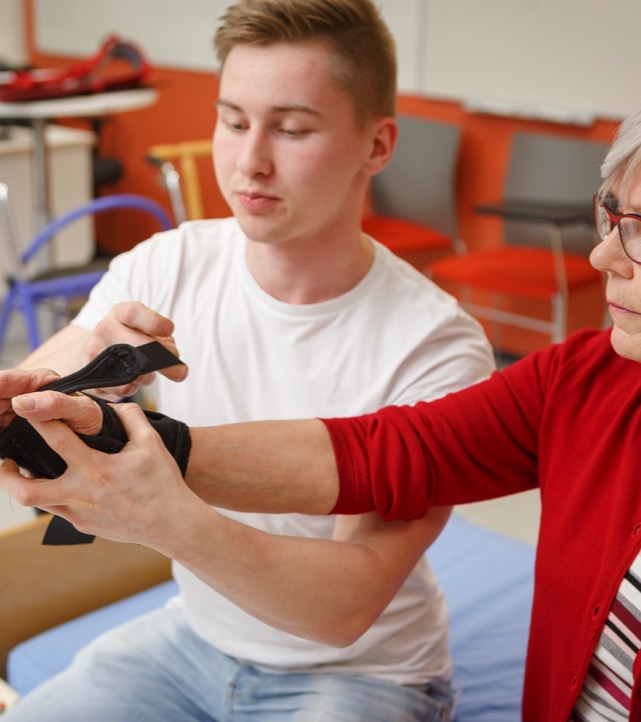 Sosiaali- ja terveysalan perustutkinto
Lähihoitaja Jyväskylä, Jämsä 
Perustason ensihoitaja Jämsä vain yo-pohjaisia paikkoja

Kasvatus- ja ohjausalan perustutkinto
Nuoriso- ja yhteisöohjaaja Jämsä
    Toteutuspaikkakuntina Jyväskylä ja Jämsä
Lastenohjaaja Jämsä
   Toteutuspaikkakuntina Jyväskylä ja Jämsä
[Speaker Notes: Huom. SORA-lainsäädäntö]
Autoalan perustutkinto
Ajoneuvoasentaja Jyväskylä, Jämsä
Autokorinkorjaaja Jyväskylä
Pienkonekorjaaja Jämsä
Varaosamyyjä Jämsä

Logistiikan perustutkinto
Autonkuljettaja Jyväskylä, Jämsä
Yhdistelmäajoneuvonkuljettaja  Jyväskylä, Jämsä
Pintakäsittelyalan perustutkinto
Maalari Jyväskylä

Rakennusalan perustutkinto 
Talonrakentaja Jyväskylä
MaarakennuskoneenkuljettajaJyväskylä
Talotekniikan perustutkinto
Ilmanvaihtoasentaja Jyväskylä
Putkiasentaja Jyväskylä

Puuteollisuuden perustutkinto
Puuseppä
   Jyväskylä
Sähkö- ja automaatioalan perustutkinto
Sähköasentaja Jyväskylä, Jämsä
Automaatioasentaja Jyväskylä

Kone- ja tuotantotekniikan perustutkinto  
Koneasentaja Jyväskylä
Koneistaja Jyväskylä
Levyseppähitsaaja Jyväskylä

Turvallisuusalan perustutkinto
Turvallisuusvalvoja
Jyväskylä
[Speaker Notes: Turvallisuusalan perustutkinto (turvallisuusvalvoja) ei ole ollut yhteishaussa keväällä 2019. Opintoihin on voinut hakeutua jatkuvassa haussa.]
Tieto- ja viestintätekniikan perustutkinto
Elektroniikka-asentaja Jyväskylä
IT-tukihenkilö Jyväskylä
OhjelmistokehittäjäJyväskylä
TietoverkkoasentajaJyväskylä, Jämsä
Liiketoiminnan perustutkinto
Merkonomi Jyväskylä, Jämsä

Matkailualan perustutkinto
Matkailupalvelujen tuottaja Jyväskylä, Jämsä
Vastaanottovirkailija Jyväskylä, Jämsä
Matka-asiantuntija  Jämsä

Puhtaus- ja kiinteistöpalvelualan perustutkinto
Toimitilahuoltaja  Jyväskylä
Ravintola- ja catering-alan perustutkinto 
Kokki  Jyväskylä, Jämsä
Tarjoilija  Jyväskylä
Elintarvikealan perustutkinto  
Elintarvikkeiden valmistaja Jyväskylä
Leipuri-kondiittori Jyväskylä
Metsäalan perustutkinto  
Metsäkoneasentaja  Jämsä
Metsäkoneenkuljettaja Jämsä
Metsuri-metsäpalvelujen tuottaja Jämsä

Puutarha-alan perustutkinto  
Puutarhuri Jämsä
[Speaker Notes: Metsäkoneasentajan ja metsuri-metsäpalvelujen tuottajan koulutukset evät ole olleet yhteishaussa keväällä 2019 (vain jatkuva haku). Koulutukset eivät kuitenkaan edellytä aikaisempia alan opintoja/työkokemusta.]
Hius- ja kauneudenhoitoalan perustutkinto
Kampaaja  Jyväskylä
Parturi Jyväskylä
Kosmetologi Jyväskylä
Kosmetiikkaneuvoja Jyväskylä

Tekstiili- ja muotialan perustutkinto
Mittatilausompelija Jyväskylä
Vaatturi Jyväskylä
Taideteollisuusalan perustutkinto  
Artesaani Jyväskylä
Media-alan ja kuvallisen ilmaisun perustutkinto
Mediapalveluiden toteuttaja  Jyväskylä
Kuvallisen ilmaisun toteuttaja  Jyväskylä

Musiikkialan perustutkinto
Muusikko  Jyväskylä
Pääsy- ja soveltuvuuskoe 

Kasvatus- ja ohjausalan perustutkinto
Metsäalan perustutkinto
Media-alan ja kuvallisen ilmaisun perustutkinto, kuvallisen ilmaisun toteuttaja
Musiikkialan perustutkinto
Musiikkilinja, Schildtin lukio
Sosiaali- ja terveysalan perustutkinto
Turvallisuusalan perustutkinto
Kahden tutkinnon opinnot
Samanaikaisesti opiskellaan ammatillinen perustutkinto ja ylioppilastutkinto
Kesto pääsääntöisesti 3 vuotta henkilökohtaisen opintosuunnitelman mukaan
Yhteishaussa haetaan ammatilliseen perustutkintoon
Ilmoittautuminen kahden tutkinnon opiskelijaksi kesällä opiskelupaikan vastaanottamisen yhteydessä 
Lukio-opinnot ovat osa ammatillista perustutkintoa
Mahdollisuus opiskella lukiotavoitteisesti kahden tutkinnon opintotarjottimelta:
Äidinkieli
Englanti
Ruotsi
Matematiikka (MAA / MAB)
Fysiikka
Psykologia (osa aikuislukiossa)
Terveystieto
Yhteiskuntaoppi

Lisäksi muita aineita aikuislukiossa
Ammatillinen perustutkinto 180 osp – tutkinnon rakenne
Ammatilliset tutkinnon osat 145 osp
15-25 osp tutkinnon valinnaisuudesta riippuen
Yhteiset tutkinnon osat 35 osp
35 osp
Viestintä- ja vuorovaikutus-osaaminen
Matemaattis-luonnontieteellinen osaaminen
Yhteiskunta ja työelämä-osaaminen
Toteutuvat kahden tutkinnon opinnoissa
Opintojen jakautuminen kolmelle vuodelle
Oppisopimuskoulutus
Mahdollinen kaikille 15 vuotta täyttäneille
Vaatii aina alan työsuhteen / yrittäjänä toimimisen
Oppisopimuspaikka hankitaan itse
Ei haeta yhteishaussa, vaan aloitus sovitaan yksilöllisesti
Oppisopimuksella voi opiskella kaikkia ammatillisia tutkintoja
Koko tutkinto tai tutkinnon osia
Oppisopimuksella voi opiskella tutkinnon kokonaan, pätkän opintojen keskellä tai tutkinnon loppuun
VALMA-koulutus
Ammatilliseen koulutukseen valmentava koulutus 
VALMAlla:
Saat ohjausta ammatinvalintaan 
Tutustut eri aloihin
Vahvistat opiskelutaitojasi 
Voit parantaa perusopetuksen todistuksen arvosanoja
[Speaker Notes: Mainitaan, että VALMA on mukana samaan aikaan yhteishaussa. Myös jatkuva haku kesällä.]
Opiskelukustannukset
Oppivelvollisuuden laajentuminen v. 2021?

Opetus ja ruokailu sekä opiskeluterveydenhuolto on maksutonta
 Itse kustannettava (tällä hetkellä)
Lukiossa: tietokone, oppikirjat
Ammatillisissa opinnoissa: alasta riippuen tietokone, työvälineet, suojavaatteet, turvajalkineet
[Speaker Notes: Tarkemmat tiedot opiskelemaan valittu saa kesällä valintakirjeen yhteydessä. Vielä ei oppivelvollisuuden laajentumisesta ja maksuttomuudesta tiedetä mitään konkreettista!
Linkki ministerin uutiseen: https://minedu.fi/-/oppivelvollisuus-laajenee-elokuussa-2021-edellytyksia-nuorten-oppimiseen-ja-hyvinvointiin-parannetaan-tyollisyysastetta-nostetaan]
Tervetuloaoppimaan!Gradia Hakupalvelut p. 040 341 6193hakupalvelut@gradia.fi gradia.fi